Team of Russia
Presented by Nikita Shanin
Problem №15 «Slow Descent»:
Design and make a device, using one sheet of A4 80 gram per m² paper that will take the longest possible time to fall to the ground through a vertical distance of 2.5m. A small amount of glue may be used. Investigate the influence of the relevant parameters.
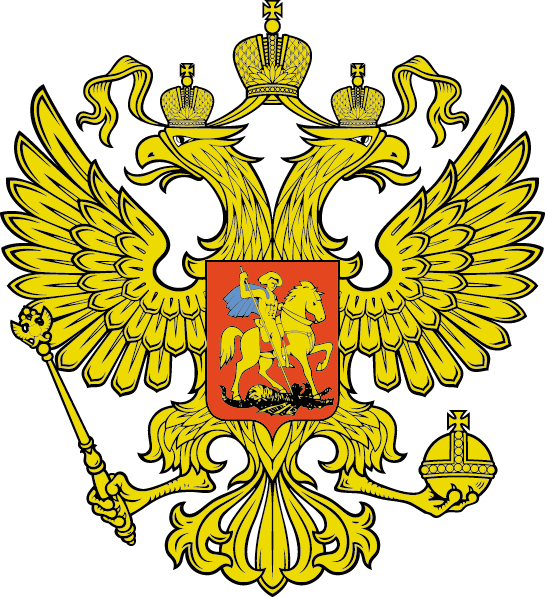 Plan of solution
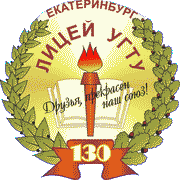 Short analysis
Comparison of theoretical results with practical
Conclusion
Methods of solution definition
Creation of devices, that meet demands of model
Perfection of a devices
Physical model
Nikita Shanin                                       IYPT 2011                                                        2
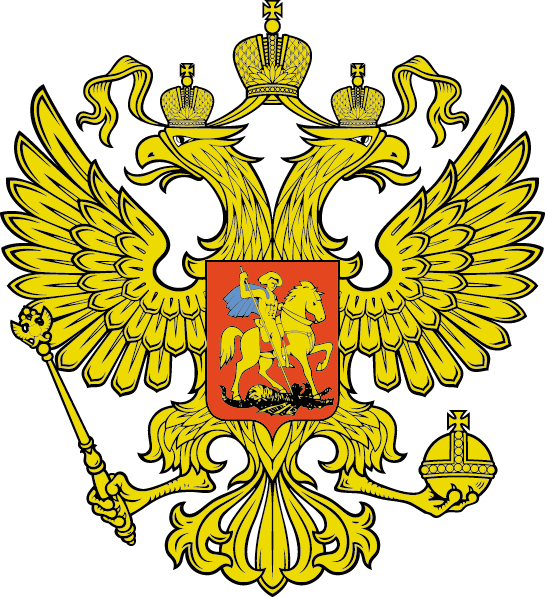 Short analysis
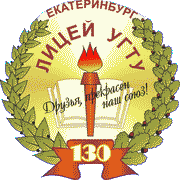 Translational motion:
Ep  =
Ek trans.
+ Wdrag
Nikita Shanin                                       IYPT 2011                                                        3
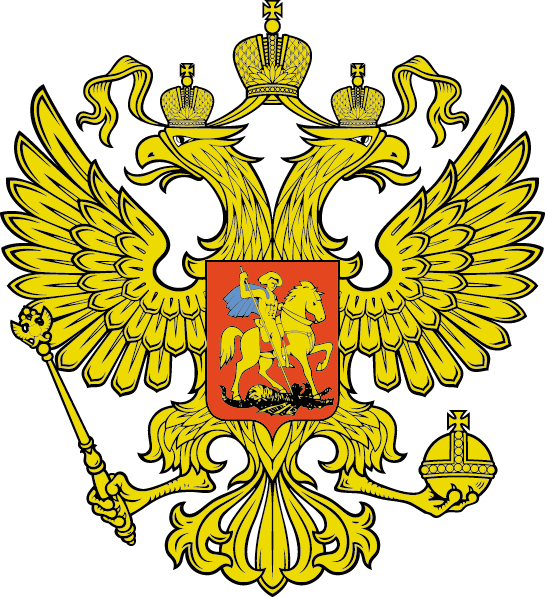 Short analysis
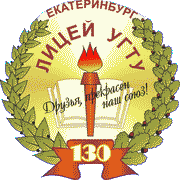 Translational and rotational motion:
Ep  =
Ek trans.
+ Wdrag trans
+ Ek rotat.+ Wdrag rotat.
Nikita Shanin                                       IYPT 2011                                                        4
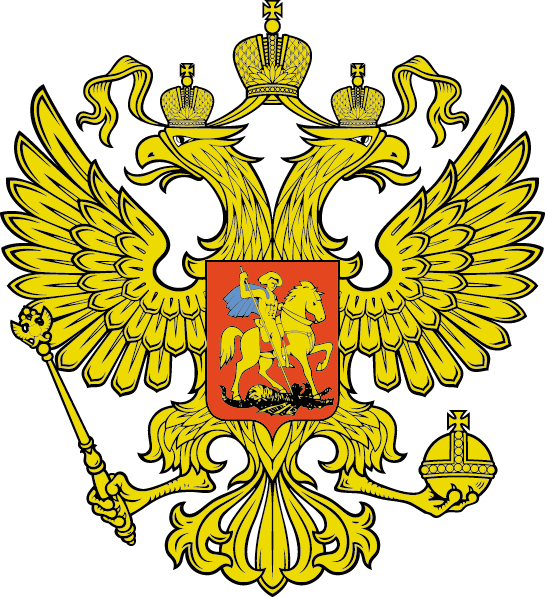 Dependence ω(t)
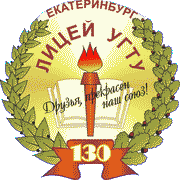 ν =
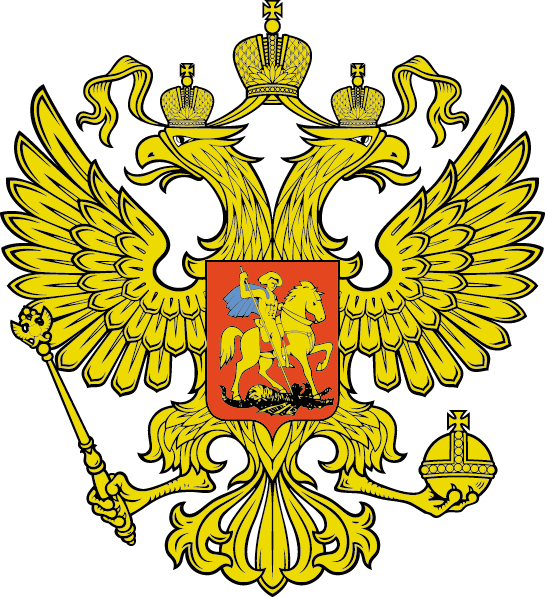 Dependence ω(t)
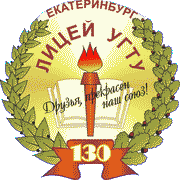 Nikita Shanin                                       IYPT 2011                                                        5
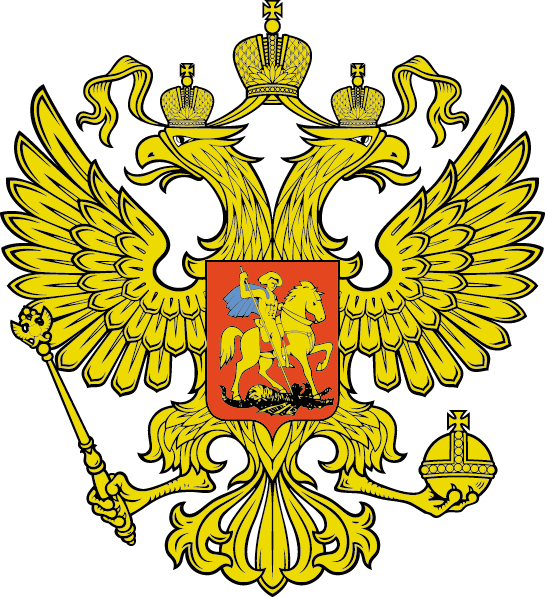 Physical model
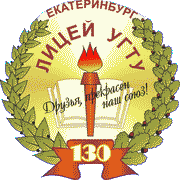 Weaknesses:
instability
fuzzy concept
governed by chance
?
g
g
Nikita Shanin                                       IYPT 2011                                                        6
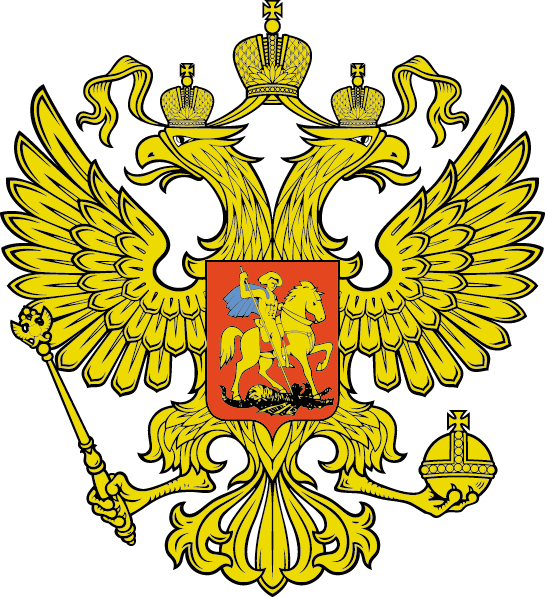 Physical model
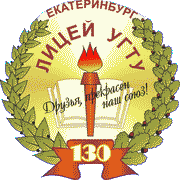 g
Nikita Shanin                                       IYPT 2011                                                        7
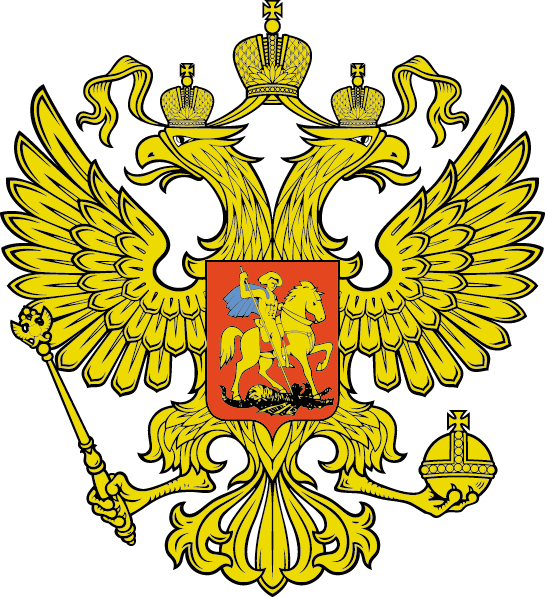 Dependence ω on length of stiffener
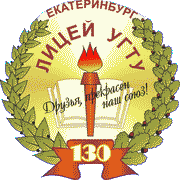 Nikita Shanin                                       IYPT 2011                                                        8
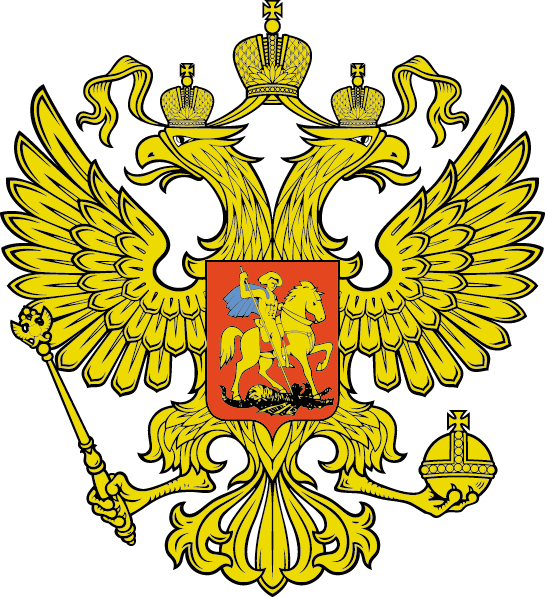 Physical model
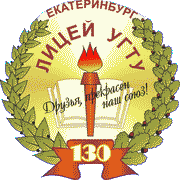 Energy balance:
Ep = Ek1 + Ek2 + Wdrag1 + Wdrag2
Fdrag rotat
mv2
m(rω)2
After some transformations:
2
24
mgh =          +            +             +
β * (rω)2 * r/4* 2π*N
α * v2 * S * l
F’drag rotat
Fdrag trans
g
ν =
Nikita Shanin                                       IYPT 2011                                                        9
Devices which were used and their size
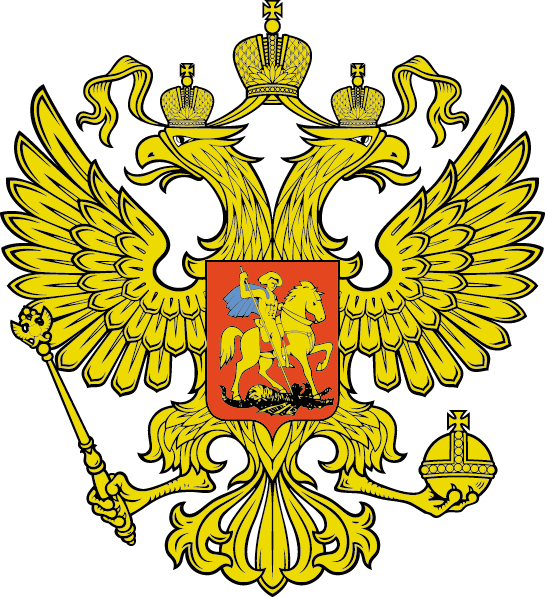 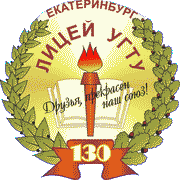 m
m
x
x
x
x
r
r
Nikita Shanin                                      IYPT 2011                                                       10
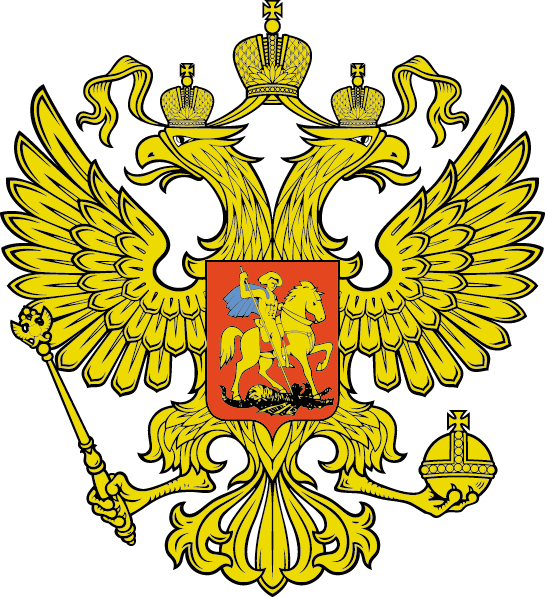 Devices which were used and their size
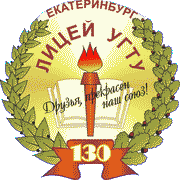 m
m
x
x
x
x
r
r
Nikita Shanin                                       IYPT 2011                                                      11
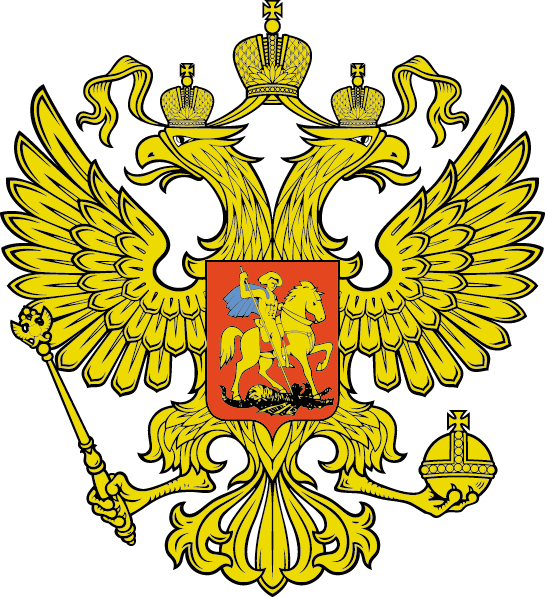 Devices which were used and their size
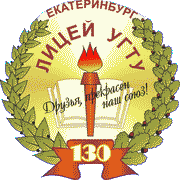 m
m
x
x
x
x
r
r
Nikita Shanin                                       IYPT 2011                                                      12
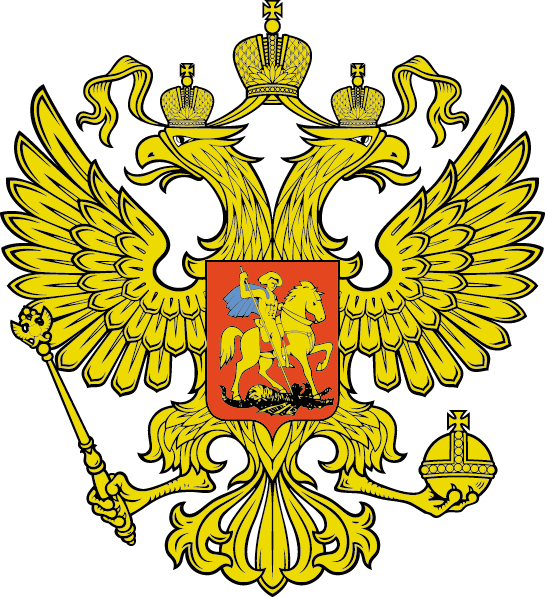 Devices which were used and their size
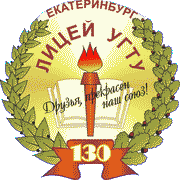 m
x
x
r
Nikita Shanin                                       IYPT 2011                                                      13
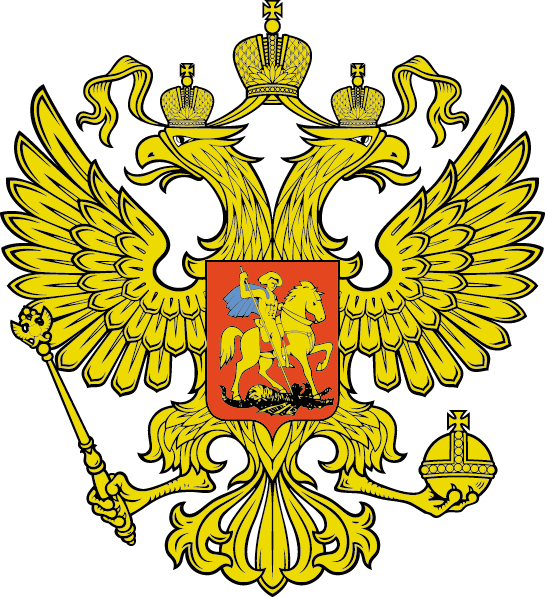 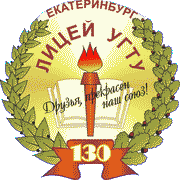 Comparison of theoretical results with practical ones
t =
Nikita Shanin                                       IYPT 2011                                                      14
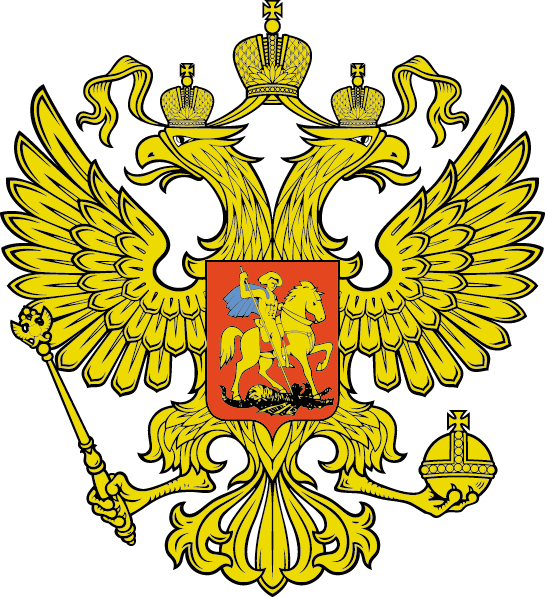 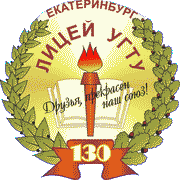 Comparison of theoretical results with practical ones
ν =
Nikita Shanin                                       IYPT 2011                                                      14
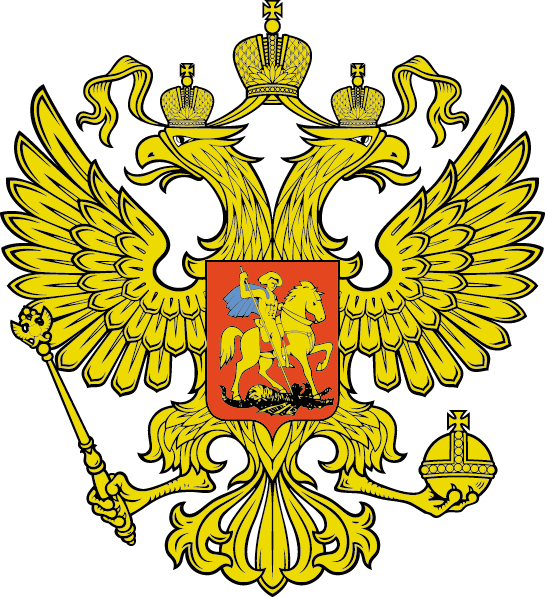 Conclusion
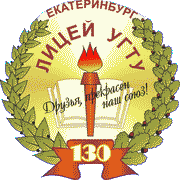 Parameters of the device which take the longest possible time to fall to the ground through a vertical distance of 2.5m:
length of sides 15x42 cm.
length of stiffener 3 cm

The relevant parameters:
stiffeners
format of device
Nikita Shanin                                       IYPT 2011                                                      15
Hidden slide
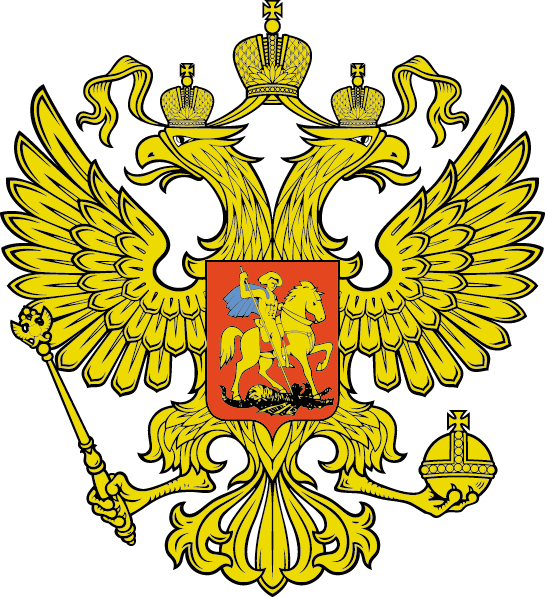 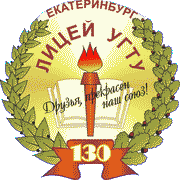 Action of WFdrag
mv2
Iω2
mgh =             +            + Wdrag trans+ Wdrag rotat
2
2
Wdrag rotat. = Mf *φ =
= β * (rω)2 * r/4* 2π*N
mv2
Wfdrag trans. = α * v2 * S * d
m(rω)2
2
24
mr2
 12
S
I=
r is a length of a smaller side
ω is an angular velocity of a device
N is a number of complete turns at full time of descent
d is the distance which object has get over
v is a linear velocity of a device
S is a contact area between air and device
mgh =         +         +             +
α * v2 * S * l
r
β * (rω)2 * r/4* 2π*N
ν =